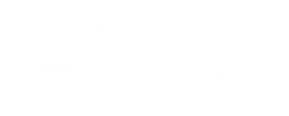 15 minutes+
Homelessness
Week 2 – Homeless and Human
Y9&10
13-15 years
In this lesson, students will:
THINK!
Think about and discuss what it might mean to be homeless

Understand some of the causes of homelessness for people and communities across the world

Explore and unravel some the stereotypes that exist about homelessness and think about our own role in perpetuating these stereotypes
FEEL!
UNLEARN!
Pre-lesson reflection
3 minutes+
Introduce the following REFLECTIVE QUESTIONS for students to consider during the lesson:
What are some of the stereotypes linked to homelessness?
Where do you think these come from?
Why do people become homeless do you think?
Is homelessness ever a choice?
Re-think Homelessness
15 minutes+
Watch the short video (1.23 mins) made by Rethink Homelessness entitled: 
Cardboard Stories 
Click on the link above to open the film
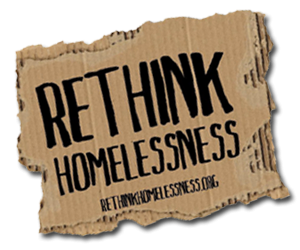 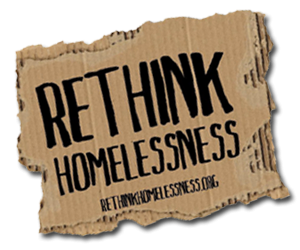 Allow students a few minutes to respond to the film with people sitting near to them.

After sharing their initial responses, ask them to consider the following questions:
What is the film trying to do with regards to stereotypes connected to homelessness?
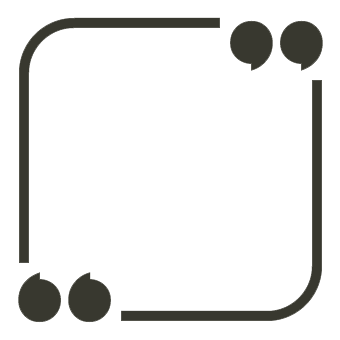 Is it successful do you think? Why?
Take a look at the following slides which shows some of the most common stereotypes associated with homeless people and for each one ask them to discuss:
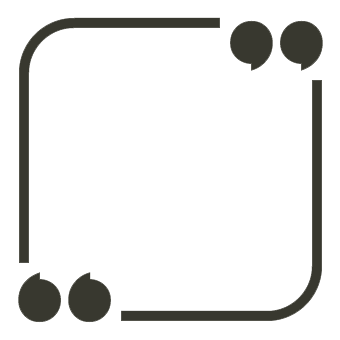 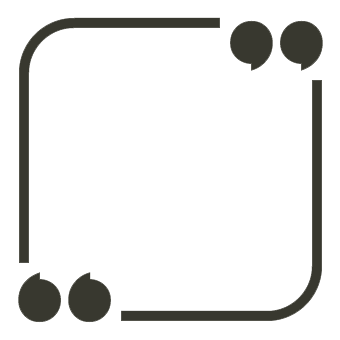 Where might this stereotype have come from? Why might this idea be believed?
What can we do to change this stereotype?
STEREOTYPE: “All homeless people are criminals”
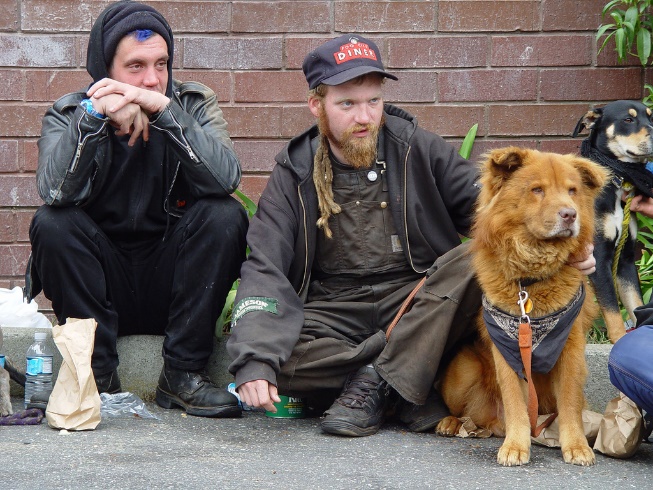 STEREOTYPE: “All homeless people are alcoholics or addicts”
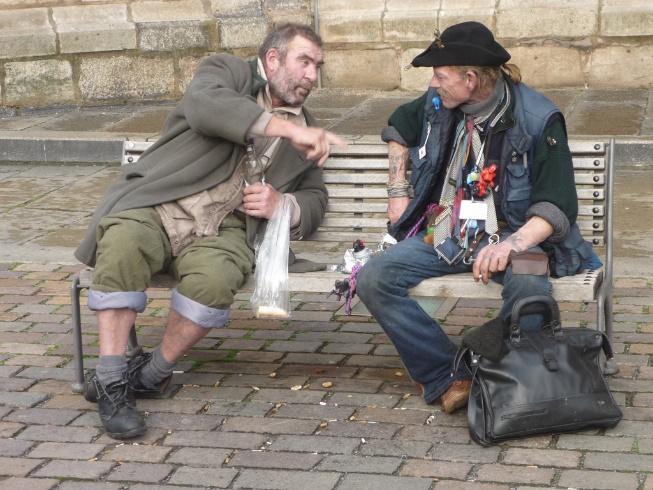 STEREOTYPE: “All homeless people are too lazy to get a job”
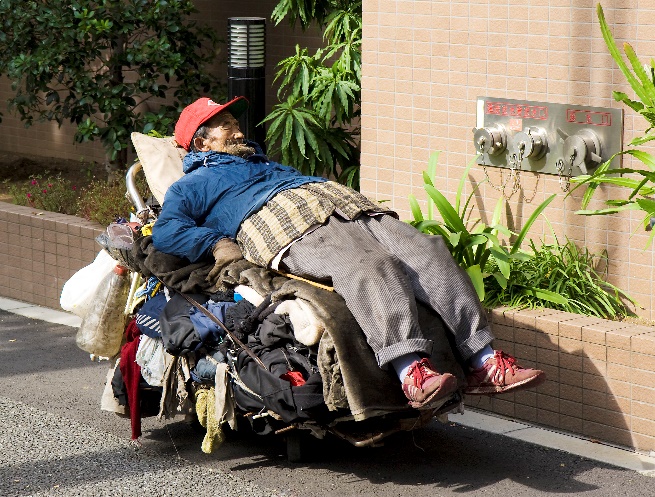 What does the word stigma mean?
Discuss your understanding of the word  (use this definition to help if necessary)
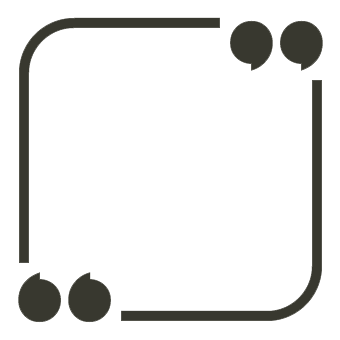 What are some of  the stigmas attached to being homeless?
Think about your response and share your ideas
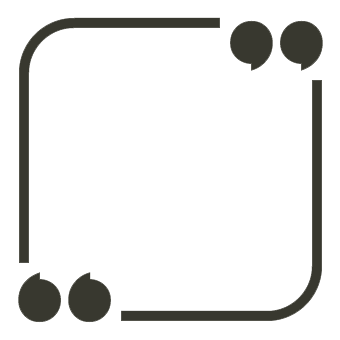 Can you think of any other sorts of ‘homelessness’?
As well as the homeless images and causes that we are aware of, there are many other types of homelessness affecting hundreds of thousands of people caused by climate change, war, religious persecution, economic migration etc.
Look at the image on the next slide.
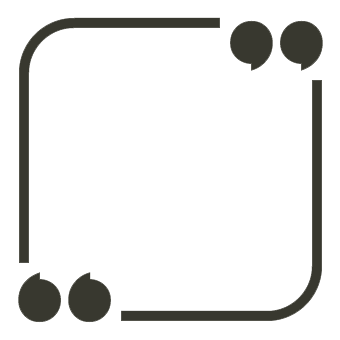 Why do you think we find it hard to “see” people living on the street?
ThoughtBox: This sort of learning can’t wait